‘What if’ scenarios
Spreadsheet modelling

3rd Edition
Objectives
Use a spreadsheet to model outcomes 
Use functions including Max, Min and If 
Name a cell
Sort data into different sequences
Try out different ‘What if’ scenarios to achieve a goal
Display formulae in a spreadsheet
Open the spreadsheet Merchandising TBNT UK that you worked on in the last lesson. (Your figures may be different from the ones below.)
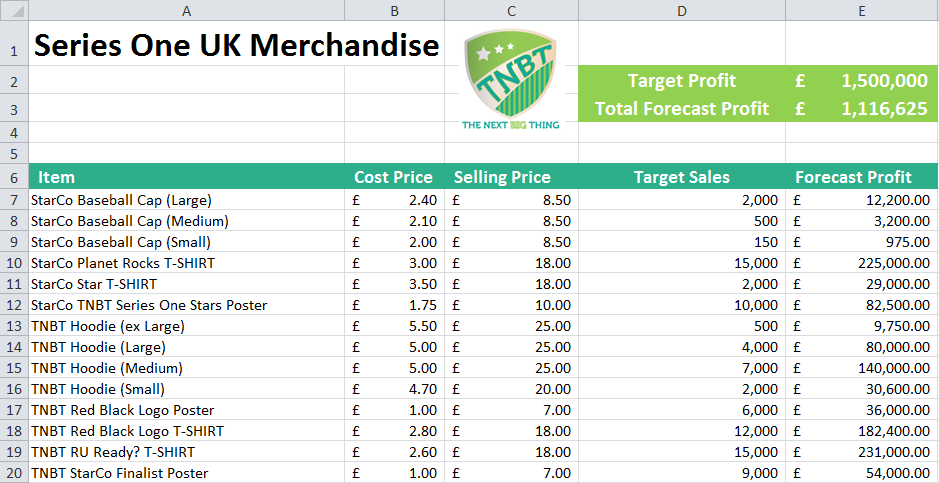 Increasing merchandising profits
Use your research on merchandise to add three new products to your spreadsheet
Estimate some possible sales figures for these products 
How will you arrive at a reasonable estimate?
‘What if’ scenarios
One of the great advantages of using a spreadsheet is that you can try out different options
‘What if’ we charge more for T-shirts?
‘What if’ we lower the price on hoodies and sell twice as many?
What other scenarios can we try?
Which item gives the most profit?
Finding the product that produces the maximum profit will help us decide where to put in the maximum effort!
Use a function Max to find the maximum profit figure
Name this cell Max_Profit by entering the name to the right of the formula bar
The ‘IF’ function
The result of an ‘IF’ function depends on a condition which you specify
=IF(Condition,value if true,value if false)
In cell F7, enter an IF function 
=IF(E7=Max_Profit,"Max profit","")
Copy this function down the column
Why did we need to name the cell containing the maximum profit?
Sorting data
Sort by different columns of data
Sort in ascending or descending order
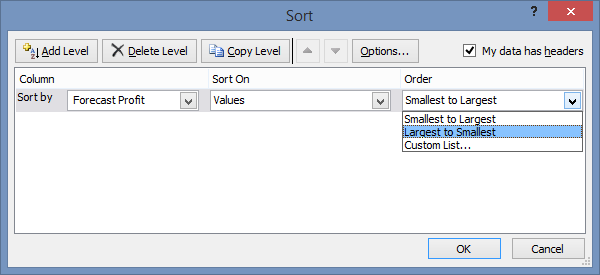 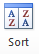 Worksheet 3
Now try Tasks 1-3 on Worksheet 3